Выполнила:
Зубцовская Н.В.
Ранний английский
Рады сотрудничать с вами:
Муниципальное казенное общеобразовательное учреждение  
Основная общеобразовательная школа п.Пушма Подосиновского района Кировской области
Директор МКОУ ООШ п.Пушма
Веселова Галина Аркадьевна
Воспитатель ГКП
Зубцовская Надежда Владимировна
Адрес и контактный телефон:
613910 Кировская область,
Подосиновский район,
п.Пушма, ул.Школьная
8(83351)60079
Электронный адрес: pushma-school@yandex.ru
Все фото материалы опубликованы с разрешения родителей.
Актуальность
Известно, что дошкольный возраст является благоприятным для усвоения иностранного языка, так как у маленького ребёнка прекрасно развита долговременная память. Ребёнок способен к более или менее продолжительной концентрации внимания, у него появляется способность к целенаправленной деятельности, он овладевает достаточным лексическим запасом и запасом речевых моделей для удовлетворения своих коммуникативных нужд.
 Раннее знакомство со вторым языком и отраженной в нём культурой можно рассматривать, как инвестицию в дальнейшее благополучие ребёнка.
Интересно, что
Ранний английский
Этапы обучения
Английский в кругу семьи
В наше время знание английского языка–уже не прихоть или хобби, а зачастую необходимость. 
Только совместные усилия родителей и педагога могут привести к успеху в обучении.
Наши родители помогают детям в изучении английского, учат вместе с ними песенки, рифмовки, стихи; подбирают картинки, игрушки, играют с детьми в игры.
Good-bay
Приходите в гости к нам,
Очень рады мы гостям.
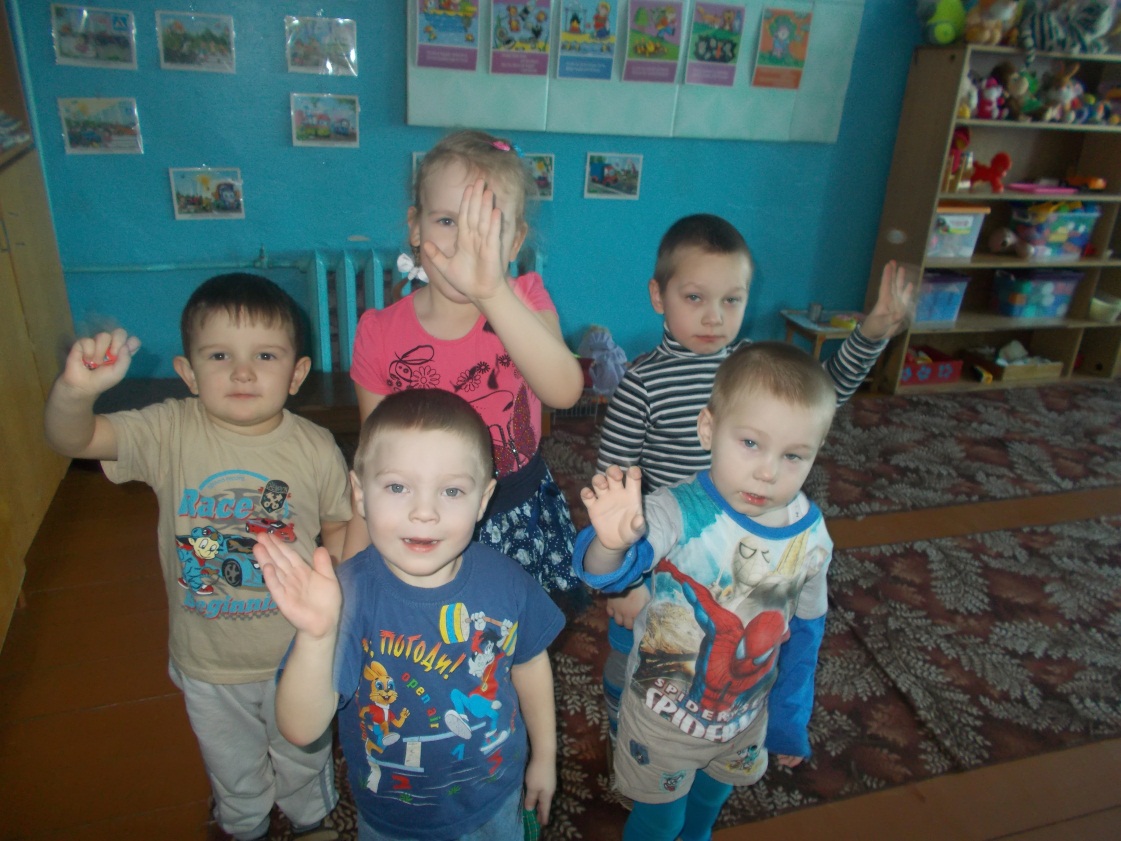